TSAG Water Week
June 13 - 15, 2023
ALBERTA REGIONAL OPERATIONS 
WATER AND WASTEWATER PROGRAM
Overview
Who We Are
Organizational Structure
What We Do
Infrastructure Project Planning and Delivery
Annual Performance Inspections (API’s)
Operations and Maintenance
Drinking Water Advisory Group
Past Projects
Contact Information
Questions?
Who We Are
The water strategy team works in partnership with First Nations in Alberta to deliver water and wastewater projects funded through the First Nations Water and Wastewater Enhanced Program (FNWWEP).
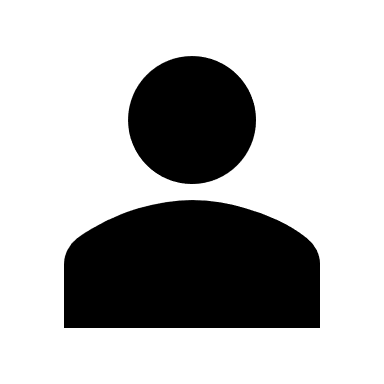 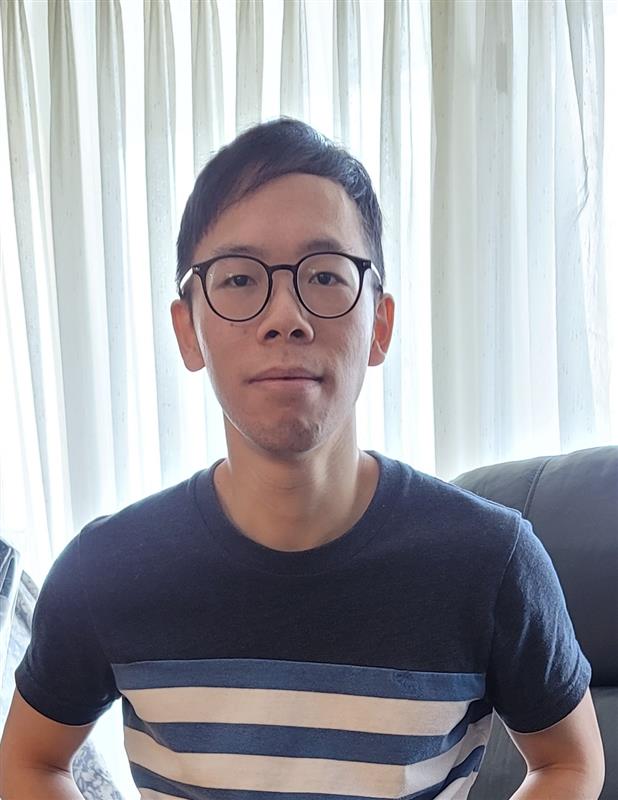 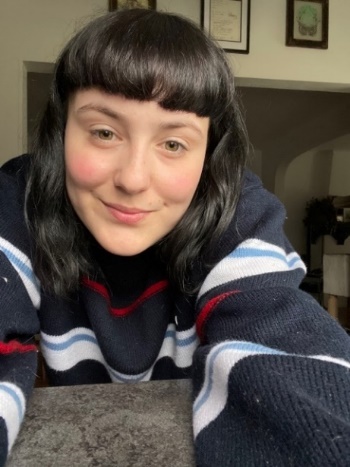 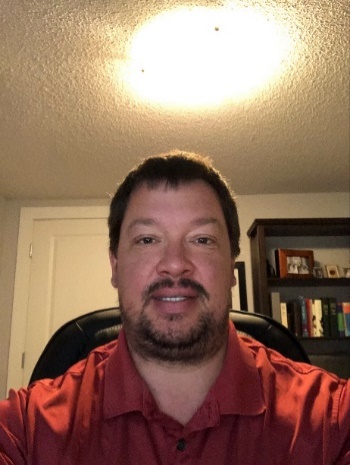 Felix ChanSenior Engineer
Madison Van TassellCapital Planning Officer
Mervin ClarkeWater Strategy Manager
Adam KuehnbaumEngineering Manager
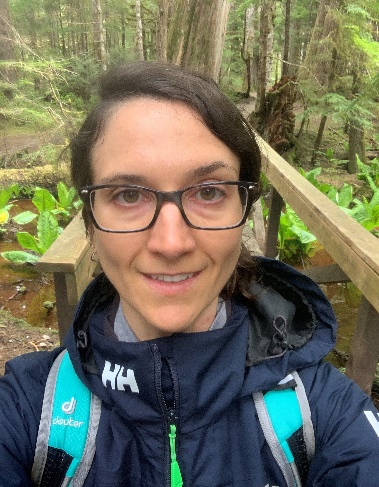 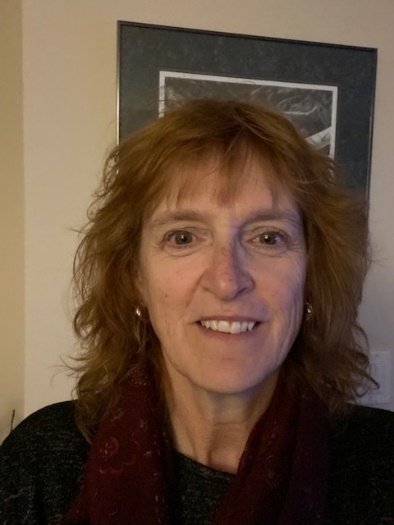 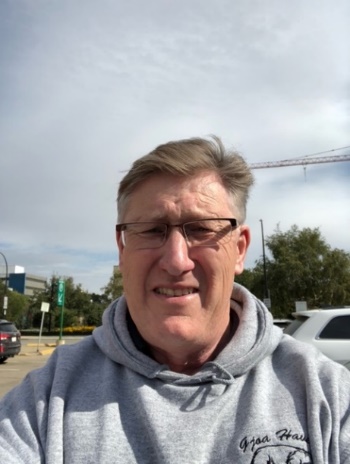 Diane GramlichProject Officer
Christa BergeronProject Officer
Carlyle GoetzieProject Officer
[Speaker Notes: Photos of the team.]
Organizational Structure
Jamie BrownRegional Director General
Alberta
Andrew WujcikDirector
Community Infrastructure and FNR Treaty 7
Dayna JongejanAssociate Regional Director General
Alberta
Adam KuehnbaumEngineering Manager
Water and Wastewater Infrastructure
Mervin ClarkeManager
Water Strategy
Madison VanTassellCapital Planning Officer
Felix ChanSenior Engineer
Diane GramlichProject Officer
Carlyle GoetzieProject Officer
Christa BergeronProject Officer
What We Do
Infrastructure Project Planning and Delivery
First Nation Infrastructure Investment Plan (FNIIP)
What is it?
It helps to identify the infrastructure needs and priorities and to strategically plan infrastructure investments in First Nation communities.
The National FNIIP is developed each year.
It is based on infrastructure investment plans at the community and regional level.
A First Nation will submit a community-level plan to a regional office in order to be considered in the National FNIIP.
Submission for the community-level plan is due September 30 but it can be updated throughout the year.
Capital projects are identified on FNIIP. They are divided into two categories:
Major Capital Projects
Minor Capital Projects
Our team is available to discuss FNIIP with Nations and assist them with infrastructure planning.
What We Do
Infrastructure Project Planning and Delivery
Major Capital Projects (Total Estimated Cost >$1.5M)
Feasibility Study
Look at current conditions of water infrastructure and develop options to meet objectives.
Options analysis must include a life cycle cost estimate (LCC) for each option.
LCC estimate must consider both the capital cost and the long-term operations and maintenance costs.
Project Approval Request (PAR) Development.
Projects <$15M require review and approval within the AB Region.
Projects >$15M require review and approval at headquarters.

Design
Once the PAR has been approved and funding secured, an engineering consultant is typically procured to design the recommended solution.
Process typically takes one year.

Construction
A project can go out to tender to procure a contractor for construction.
Construction of new water and wastewater system typically takes two years.
What We Do
Infrastructure Project Planning and Delivery
Minor Capital Projects (Total Estimate Cost <$1.5M)
Nations work with our Senior Engineer or Project Officer on options to secure funding.
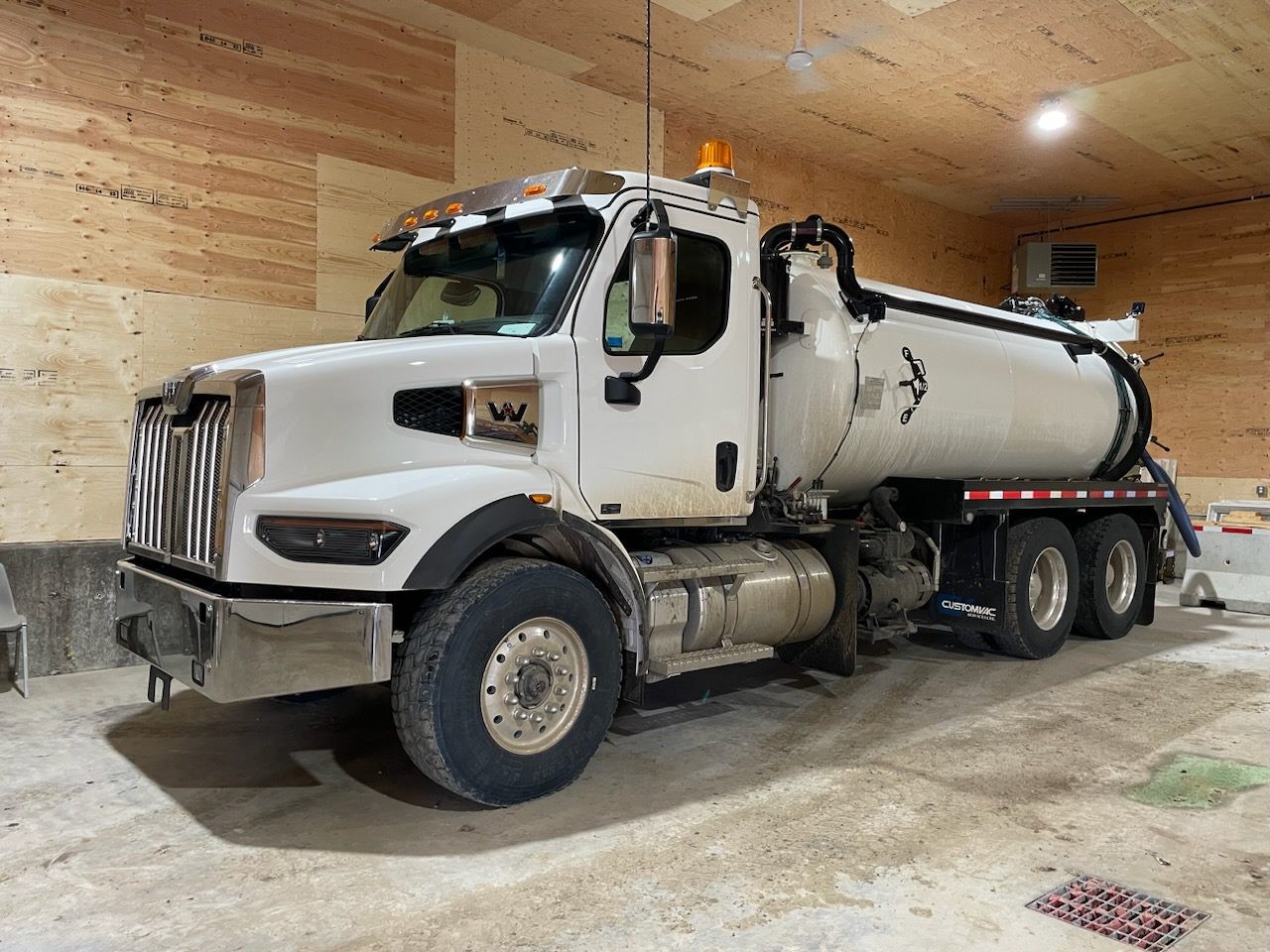 What We Do
Annual Performance Inspections (API’s)
Neegan Burnside Report
An Initial National Assessment was completed by Neegan Burnside in 2009/10 and 2010/11.
A report was sent out to each First Nation.

Annual Performance Inspections
Completed on an annual basis.
Have been completed by FNTSAG since 2011/12.
API’s identify risks associated with water and wastewater systems.
Risks are categorized under five different headings.
The weighted risk for each category is combined to calculate an overall risk for each system.
Each system is identified as a high, medium, or low risk system.
WATER
Source Water – 10%
Design – 30%
Operations – 30%
Reporting – 10%
Operators – 20%
WASTEWATER
Effluent Receiver – 20%
Design – 25%
Operations – 25%
Reporting – 10%
Operators – 20%
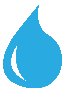 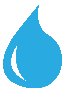 What We Do
Annual Performance Inspections (API’s)
2022/23 API Results

Water Systems:
2 High Risk System
16 Medium Risk Systems
47 Low Risk Systems

Wastewater Systems:
8 High Risk Systems
35 Medium Risk Systems
17 Low Risk Systems
What We Do
Operations and Maintenance (O&M) Funding
Operations and Maintenance (O&M)
O&M funding is a subsidy to assist with operations and maintenance costs for eligible assets.

Funding is based on a national asset formula which takes into account factors such as the geographical location and proximity to city centers.  

Last year, a review of the full formula was completed by headquarters and resulted in significant increases in the O&M funding provided.

Water and wastewater assets are now funded at 100% of the amount calculated by the formula.
 It was previously funded at 80% of the calculated amount.

Tracey Travis (Regional Program Development Advisor) leads the O&M program for Alberta Region.
What We Do
Drinking Water Advisory (DWA) Group
Regional Drinking Water Advisory (DWA) Group
An Initial National Assessment was initiated in 2010/11.

Collaborative approach in rectifying DWA issues.

Participants include: 
ISC
ISC FNIHB
TSAG - CRTP

Meetings are held weekly to review the ISC FNIHB report.

Discuss common issues to resolve past, current, and outstanding drinking water advisories.

Work collaboratively to develop DWA Work Plans with the goal to mitigate ALL DWA’s.
Past Projects
Whitefish Lake #128 – Regional Water System
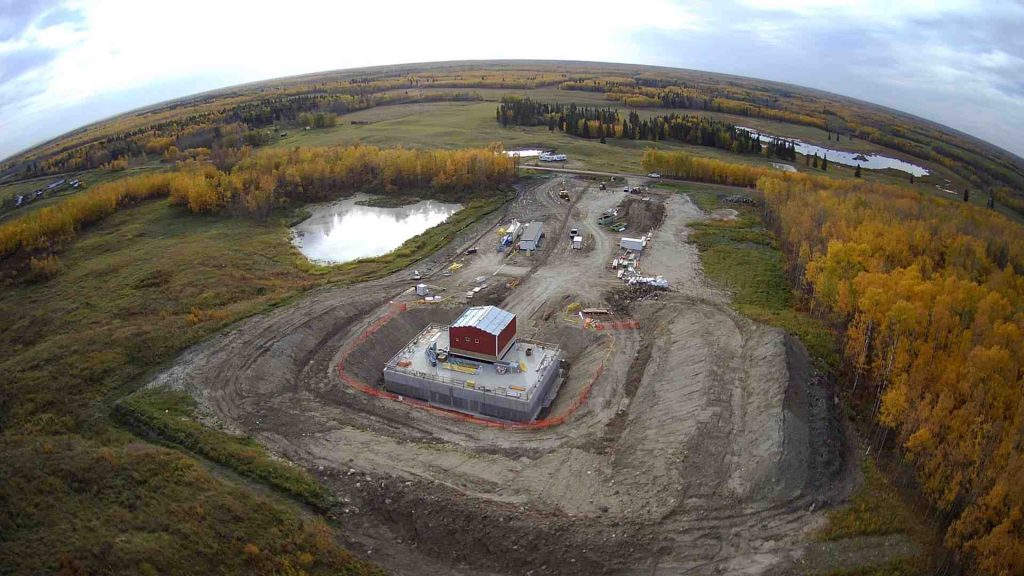 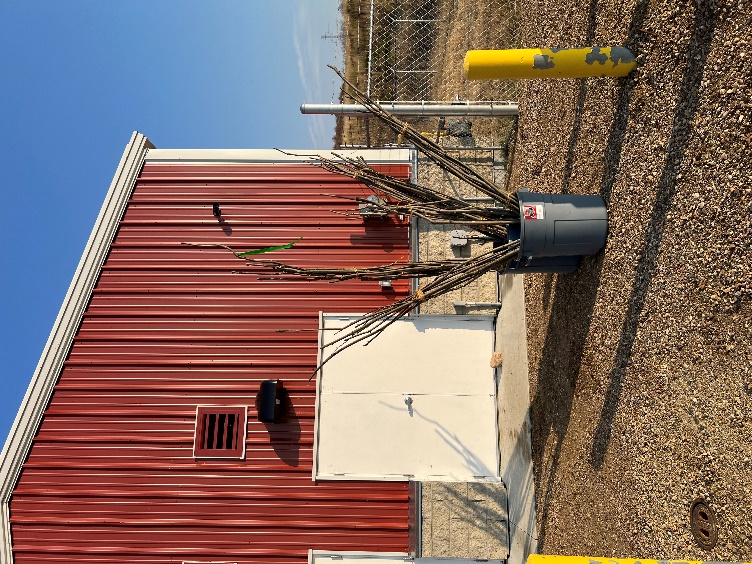 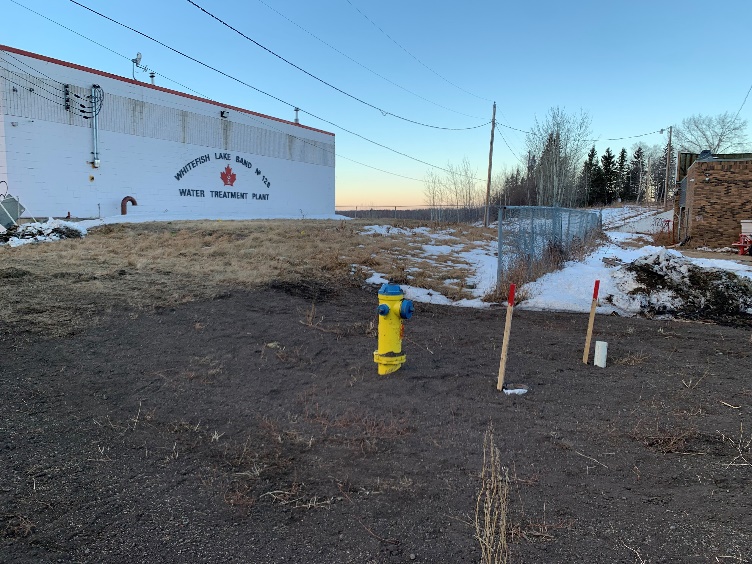 Past Projects
Samson Cree Nation – Rural Drinking Water
Past Projects
Water Cistern Inspections and Replacements
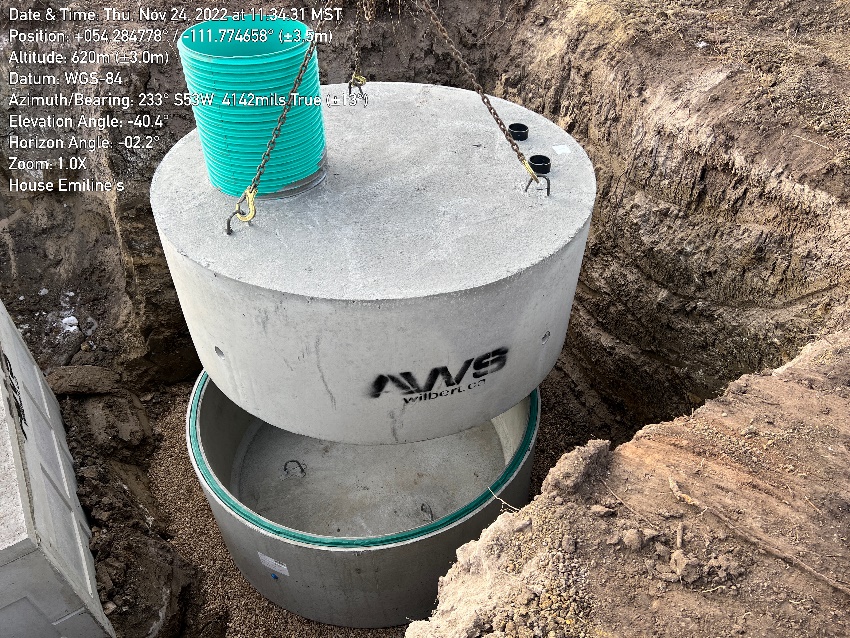 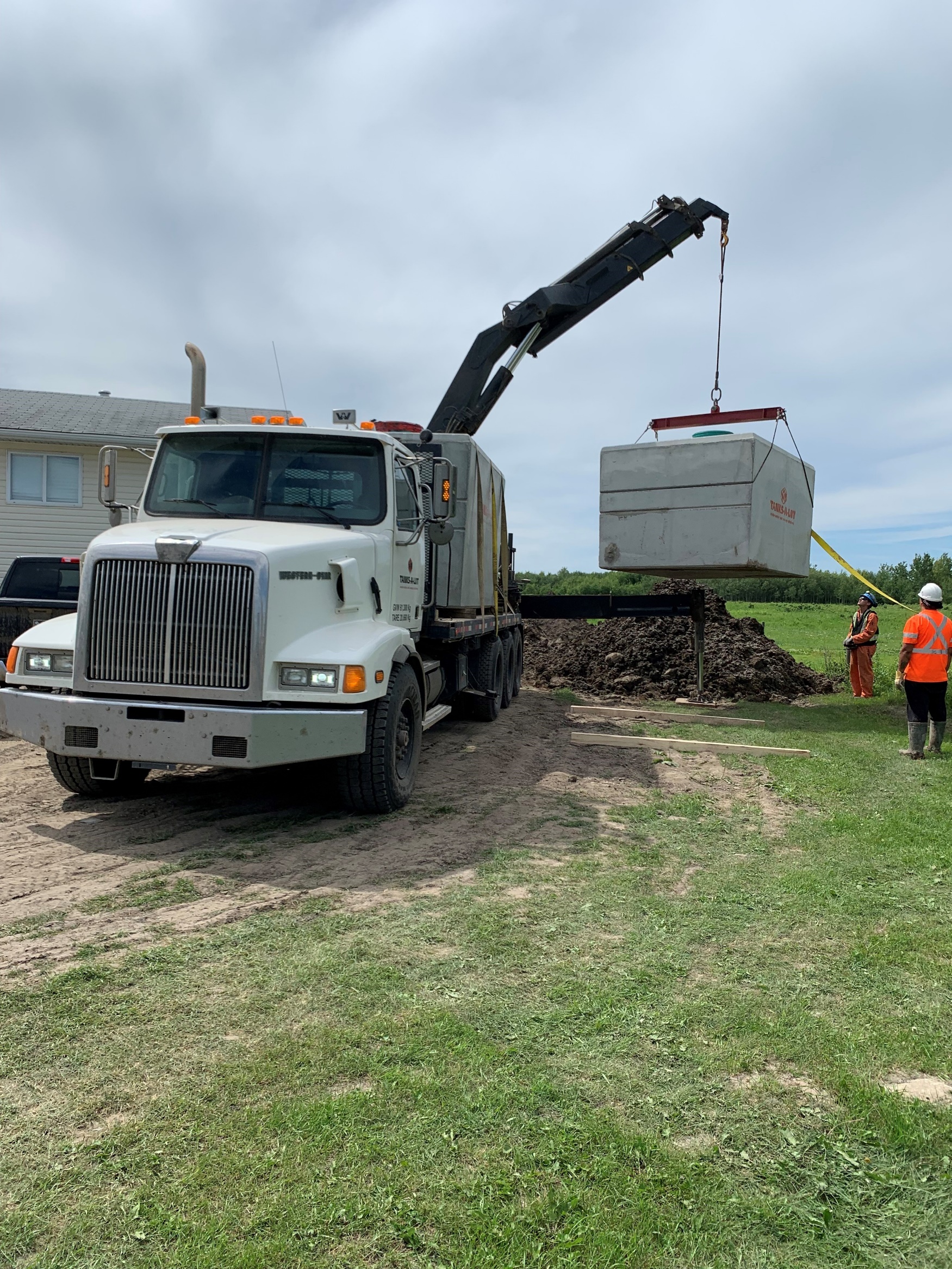 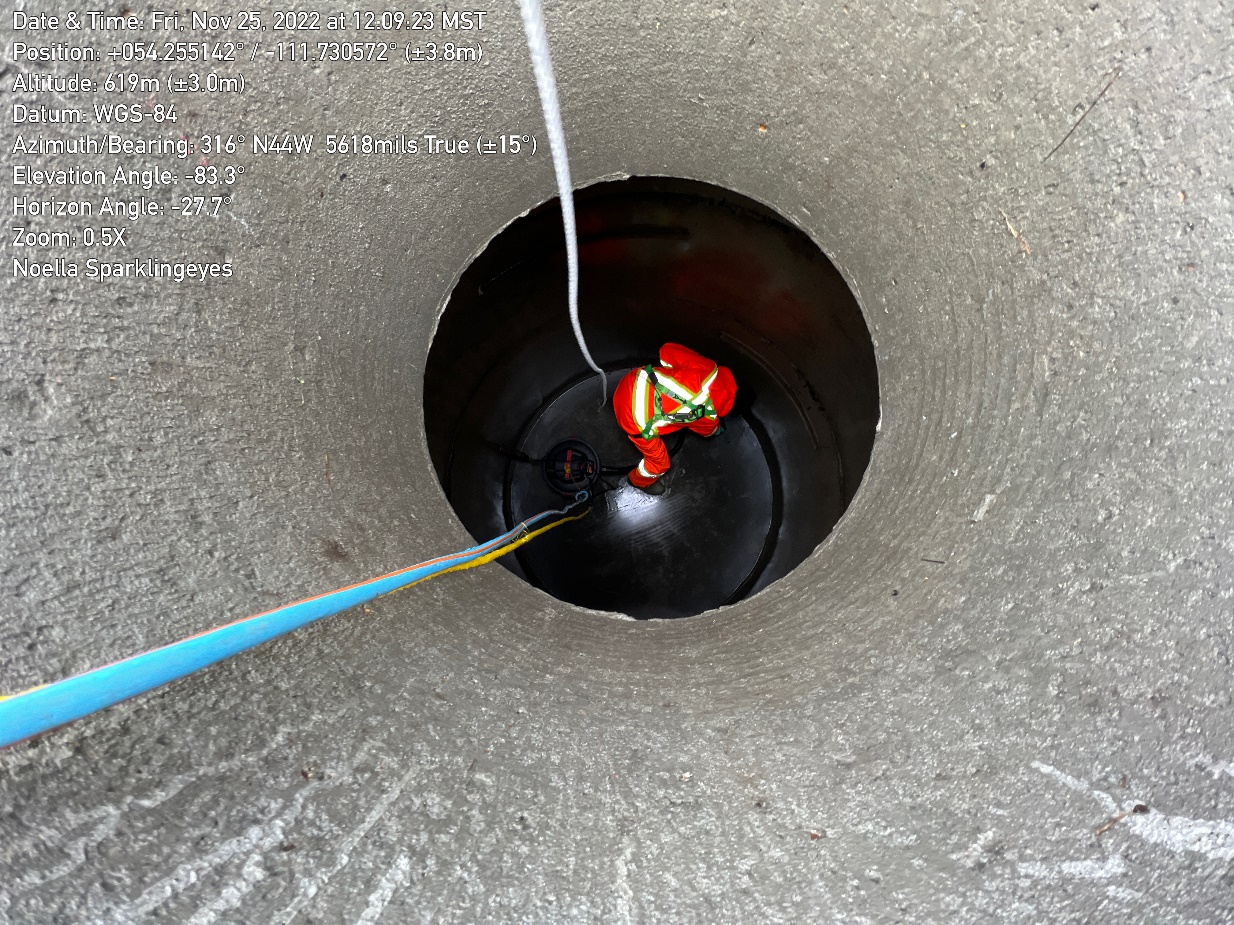 Past Projects
Bushe River Water Treatment Plant
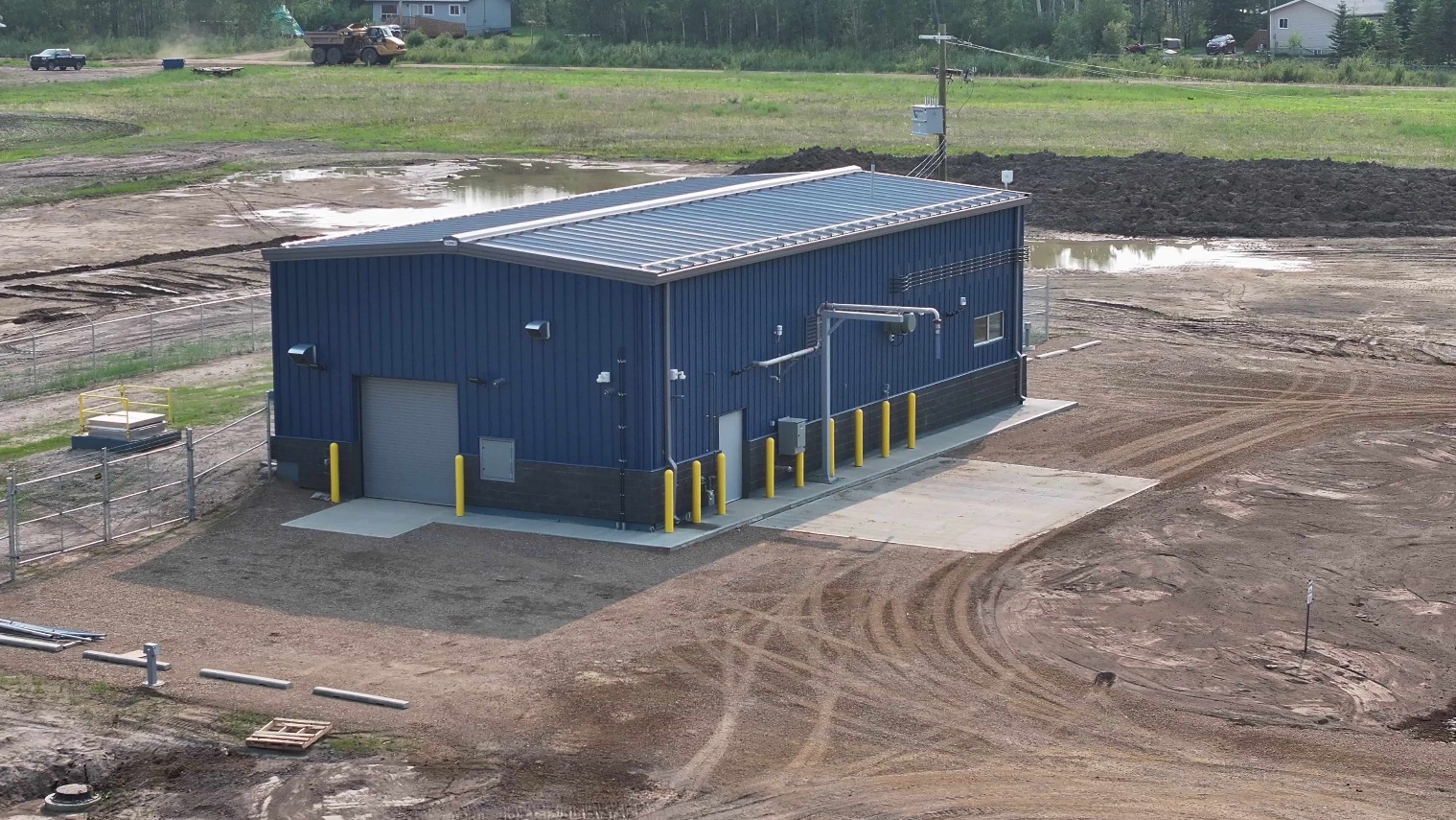 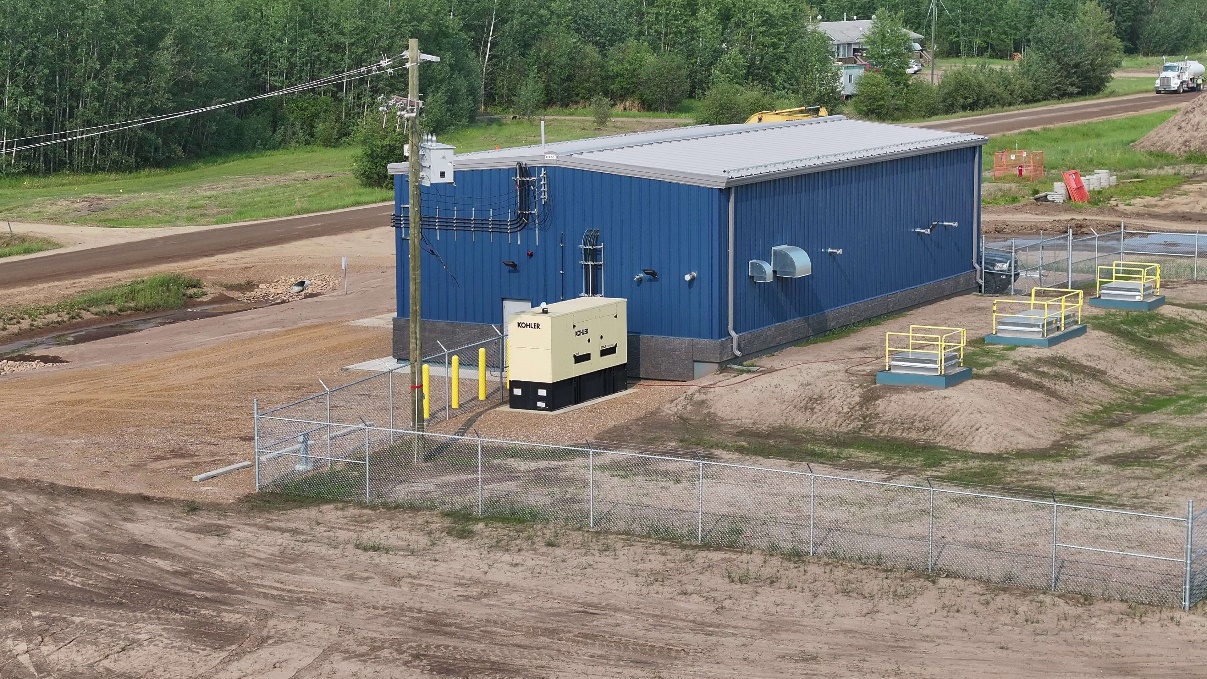 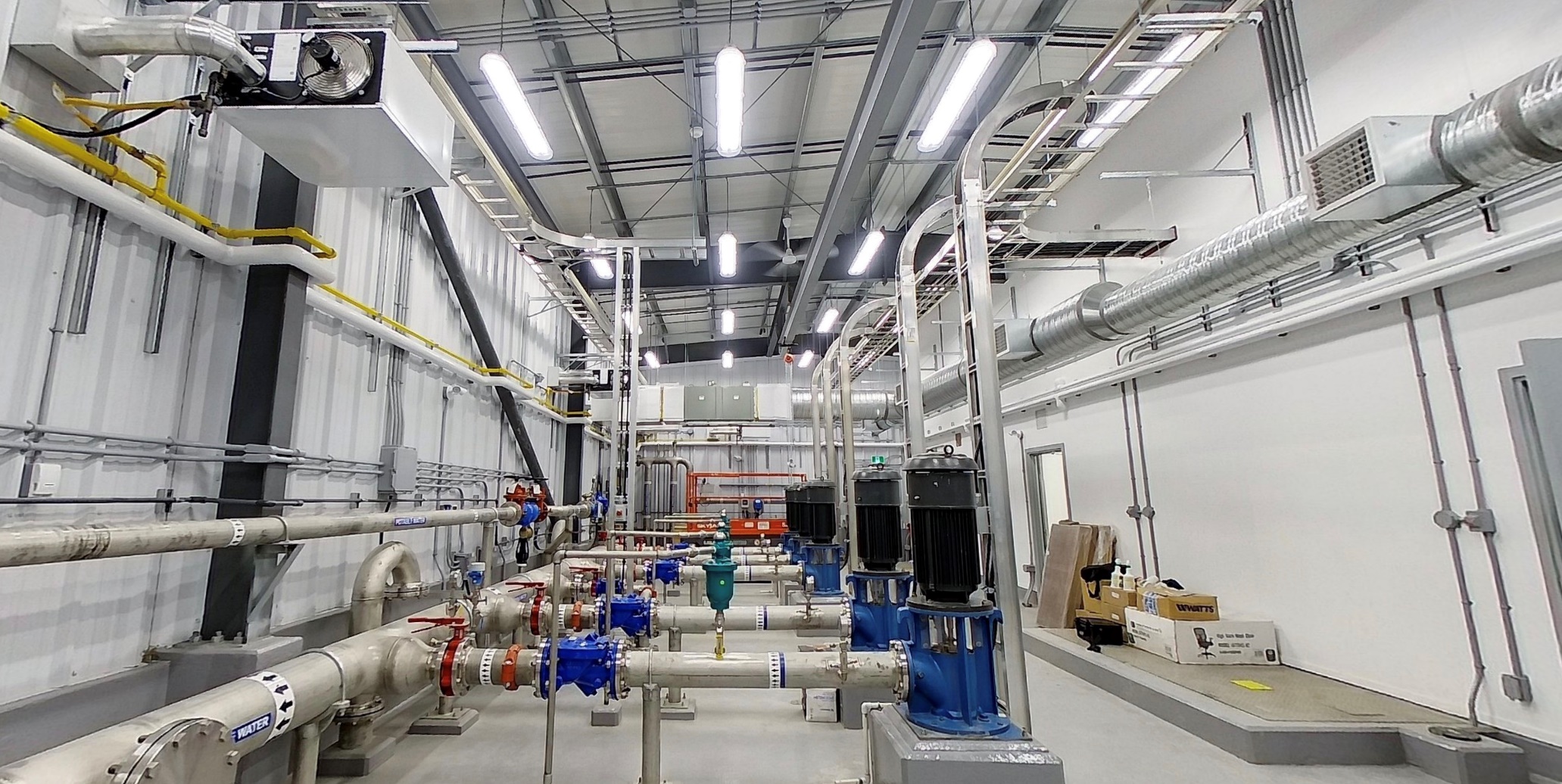 Contact Information
Andrew Wujcik	Director, Community Infrastructure and FNRT7
				andrew.wujcik@sac-isc.gc.ca
				
Mervin Clarke	Manager, Water Strategy
				mervin.clarke@sac-isc.gc.ca

Adam Kuehnbaum  Engineering Manager, Water & Wastewater Infrastructure
				adam.kuehnbaum@sac-isc.gc.ca
	
Tracey Travis	      	Regional Program Development Advisor (O&M)
				tracey.travis@sac-isc.gc.ca
Questions?